МБОУ «Томаровская СОШ №1»Анализ результатов ЕГЭ
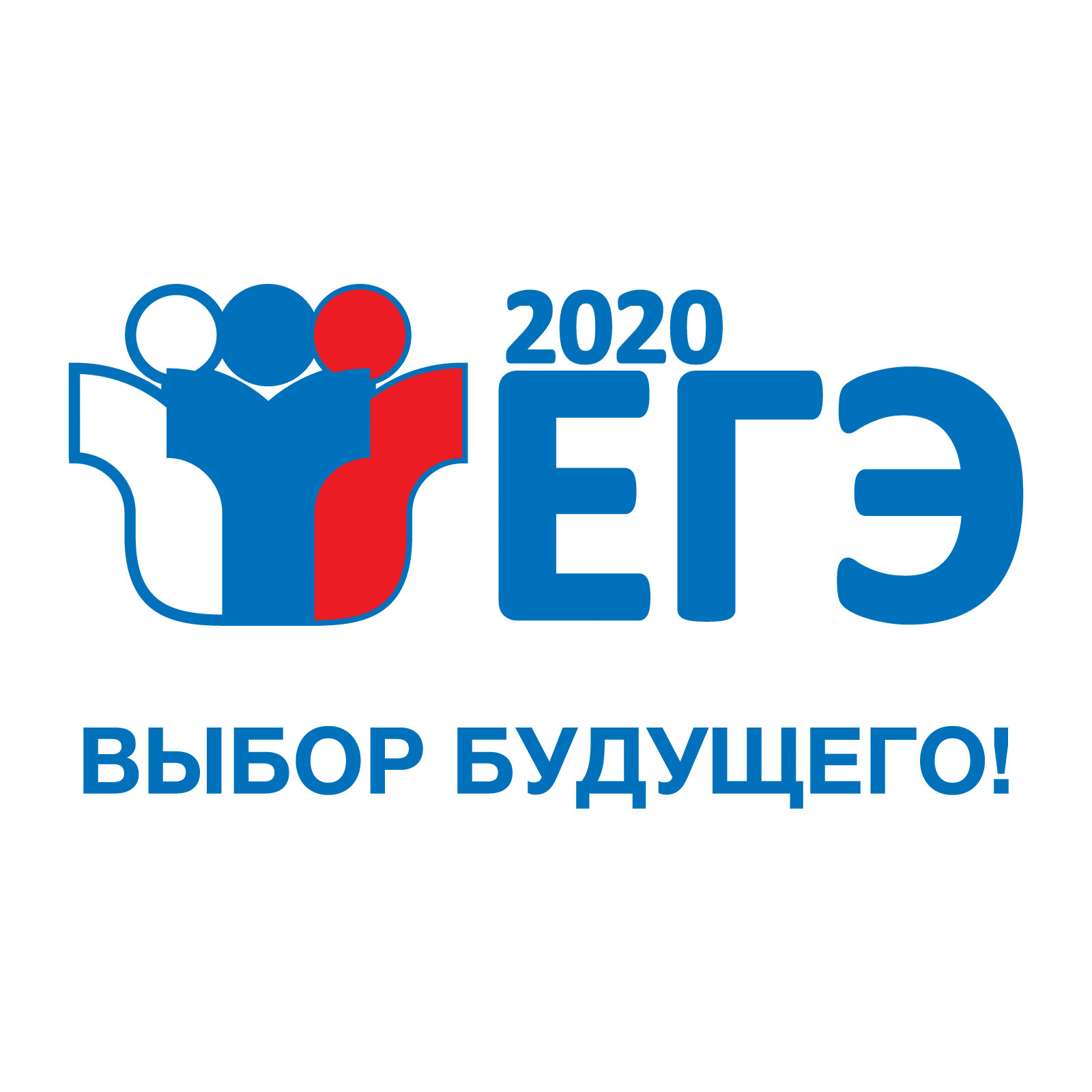 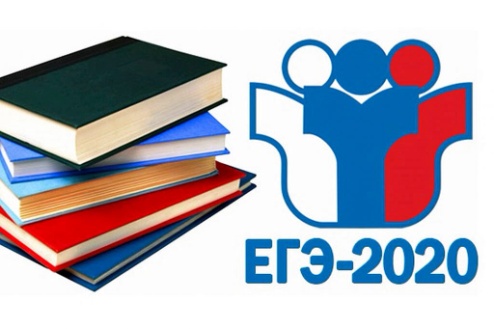 Выпускники-2020
Допуск к ГИА-2020 получили 100% выпускников
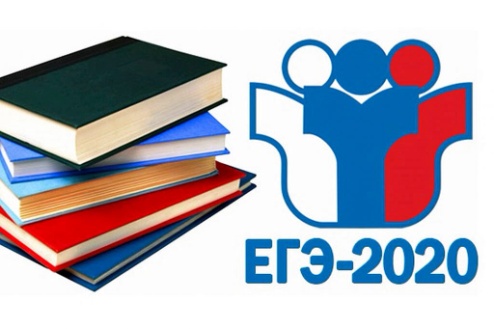 Выпускники-2020
11 «А» класс
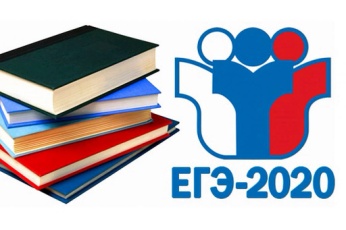 Организация ЕГЭ-2020
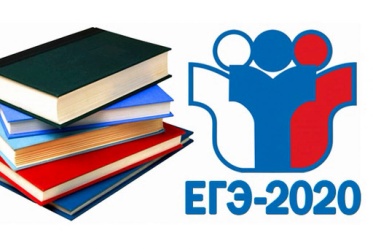 Тренировочные работы
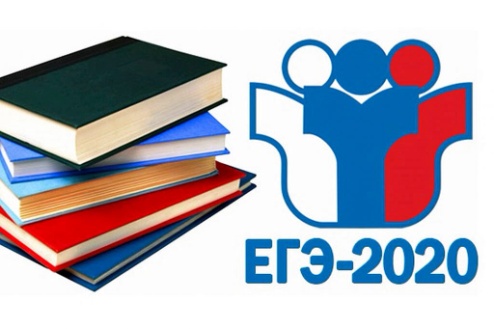 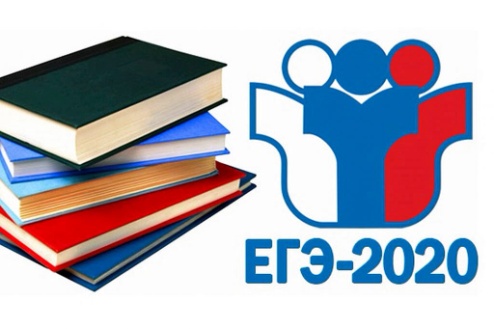 Результаты ЕГЭ-2020
Литература, 11 «А» класс
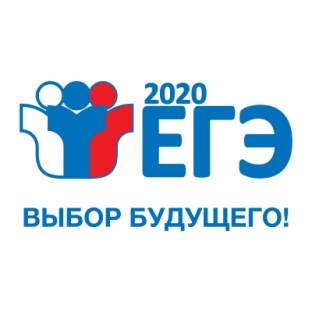 Результаты ЕГЭ-2020
Русский язык, 11 «А» класс
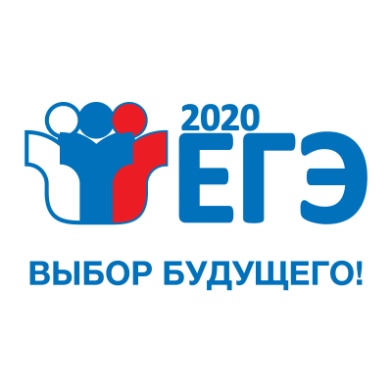 Результаты ЕГЭ-2020
Информатика и ИКТ, 11 «А» класс
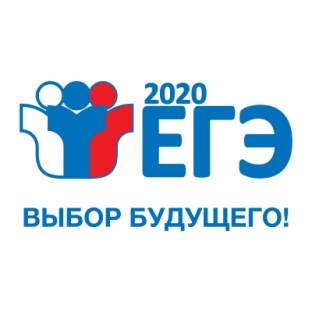 Результаты ЕГЭ-2020Математика, 11 «А» класс
11 «А» класс (базовый уровень)
11 «А» класс (профильный уровень)
Результаты ЕГЭ-2020
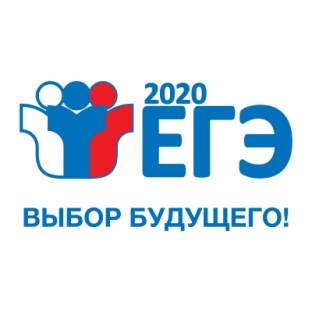 География, 11 «А» класс
Результаты ЕГЭ-2020
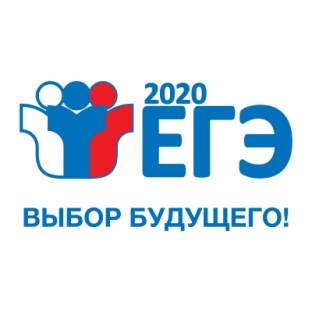 Обществознание, 11 «А» класс
Результаты ЕГЭ-2020
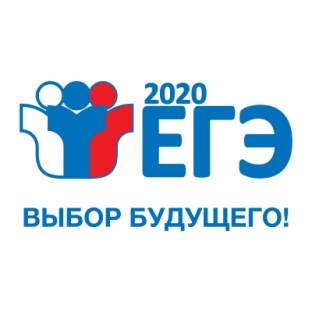 Физика, 11 «А» класс
Результаты ЕГЭ-2020
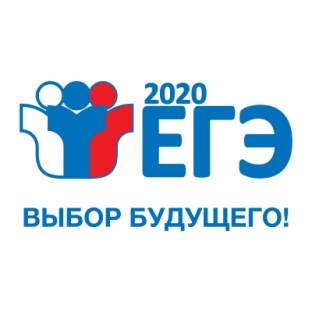 Биология, 11 «А» класс
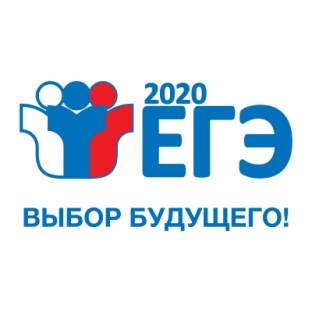 ЕГЭ-2020
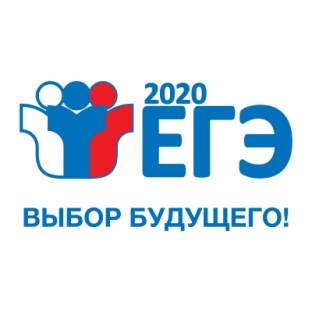 Условия успешности:
Необходимость дополнительных групповых                 занятий по утверждённому графику во второй половине дня  
Мониторинг по подготовке к ГИА по всем предметам 
Диагностические работы, пробные экзамены                с подробным анализом этих работ
Индивидуальная работа с учащимися и их родителями
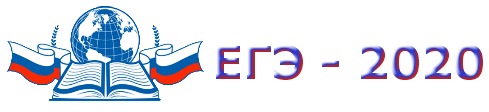 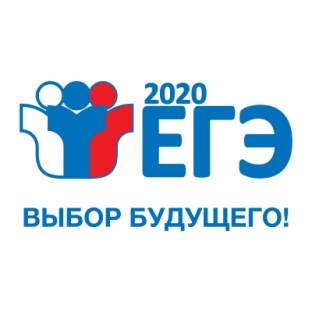 Внутриклассная профилизация
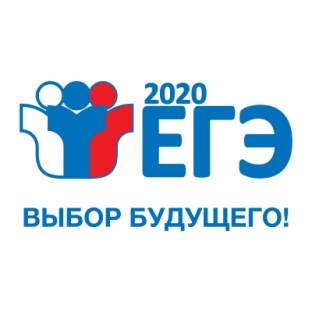 Внутриклассная профилизация
Формула успеха
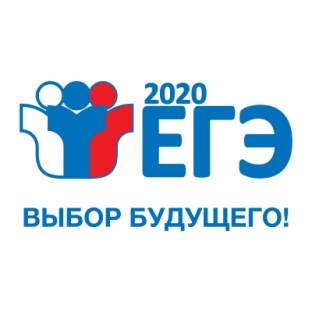 Мотивация и самостоятельность обучающегося
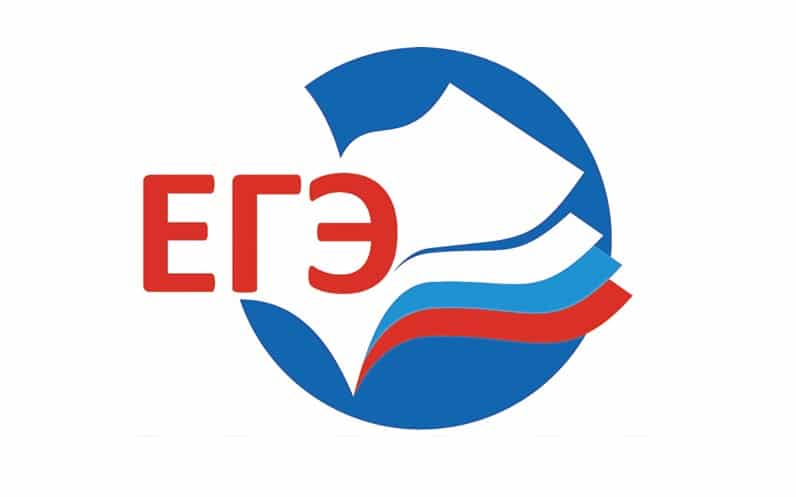 +
Соучастие и контроль родителей
+
Педагогическое мастерство и 
профессиональная компетентность
=
100% результат
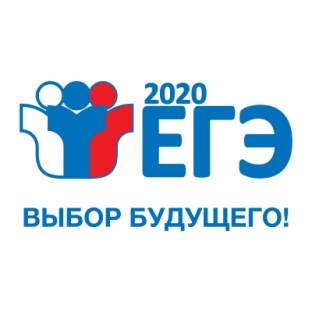 Рекомендации
Администрации школы:
организовать подготовку к ЕГЭ по предметам по русскому языку, математике и предметам по выбору с 10 класса в рамках внеаудиторной занятости;
усилить контроль за преподаванием предметов и качеством знаний учащихся в 10-11 классах;
включить в план ВШК качество преподавания математики, физики и обществознания в 10-11 классах;
определить профессиональные затруднения педагогов и на этой основе организовать им методическую помощь;
запланировать централизованное участие обучающихся 
    5-11 классов в тренировочных и диагностических работах системы СтатГрад по всем предметам.
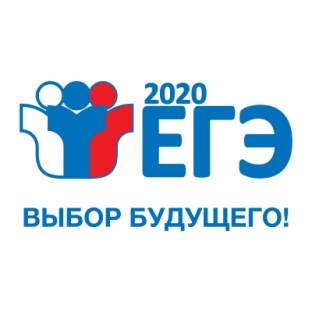 Рекомендации:
Руководителям МО:
предусмотреть в плане работы мероприятия для повышения качества преподавания предметов в рамках подготовки к ГИА
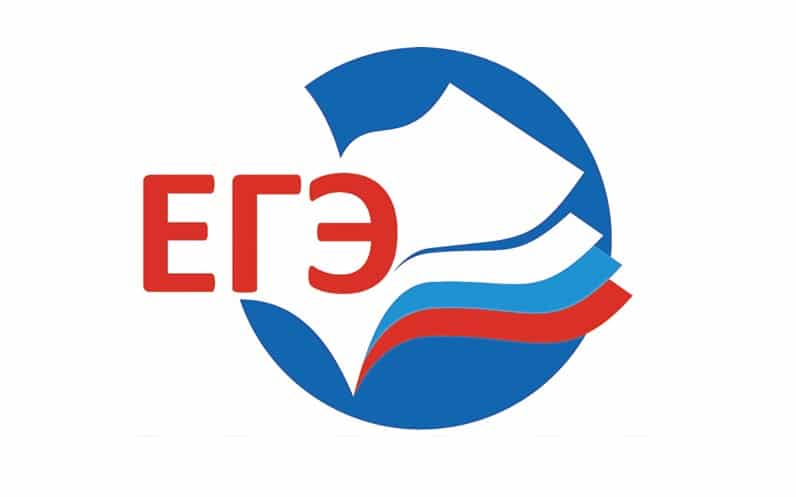 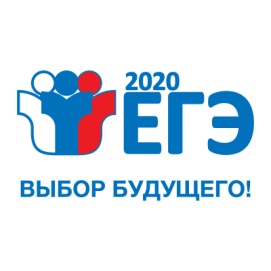 Рекомендации:
Учителям – предметникам:
предусмотреть в поурочных планах 5-11 классов задания из контрольно - измерительных материалов ГИА;
индивидуализировать процесс подготовки к ГИА;
разработать систему подготовки к ГИА по группам «мотивированные учащиеся» и «учащиеся группы риска»;
отслеживать динамику индивидуальных результатов обучающихся по всем диагностическим работам;
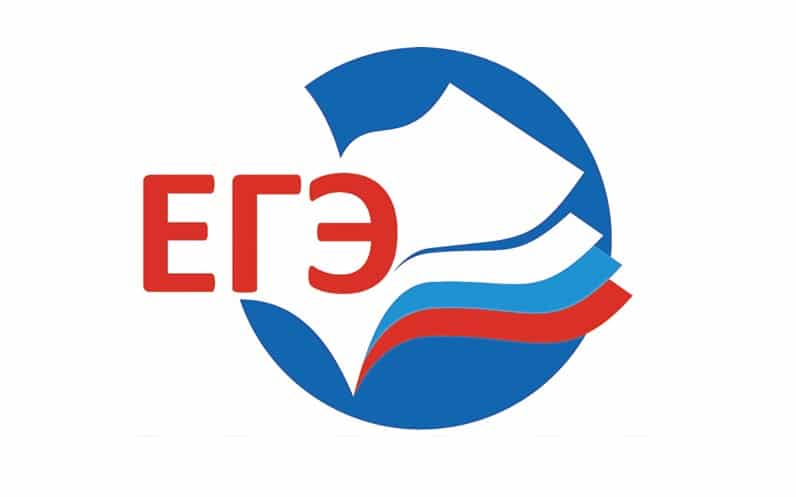 Рекомендации:
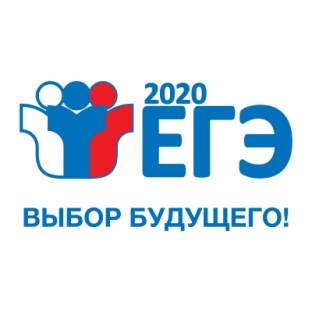 Учителям – предметникам:
Рассмотреть возможность использовать работы предоставляемые системой СтатГрад не только по математике, но и предметам по выбору;
Осуществлять взаимодействие с родителями выпускников, классными руководителями с целью выявления затруднений обучающихся.
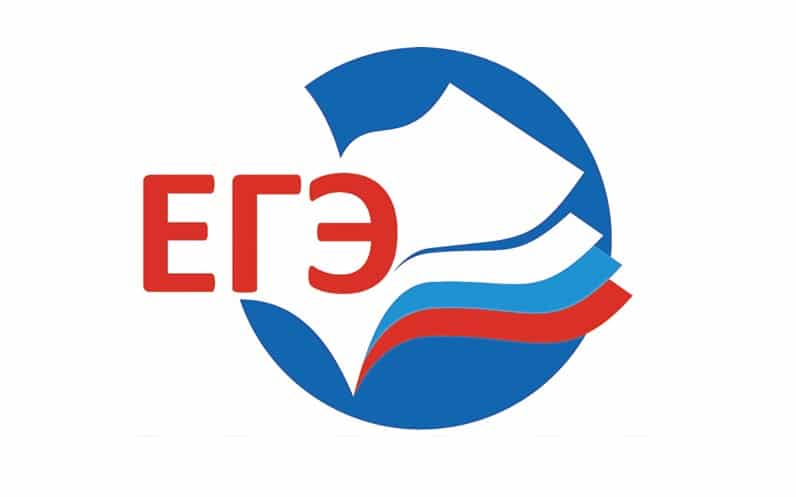 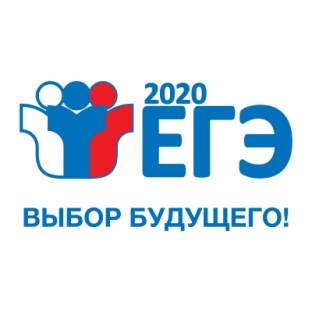 Благодарю за внимание!Успехов в новом учебном году!
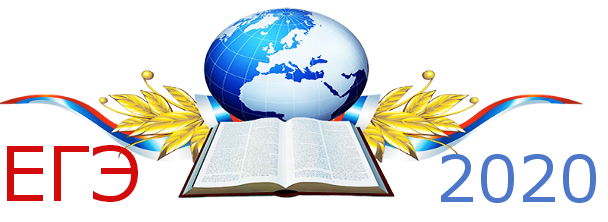